Pupils Choice
Thursday 16th January
Sausages with Wedges/baby Potato's
Or
Vegan Burger with Wedges/baby Potato’s

   Served with 

Baked Beans and peas

 Chocolate crunch
Or 
Fresh Fruit Platter
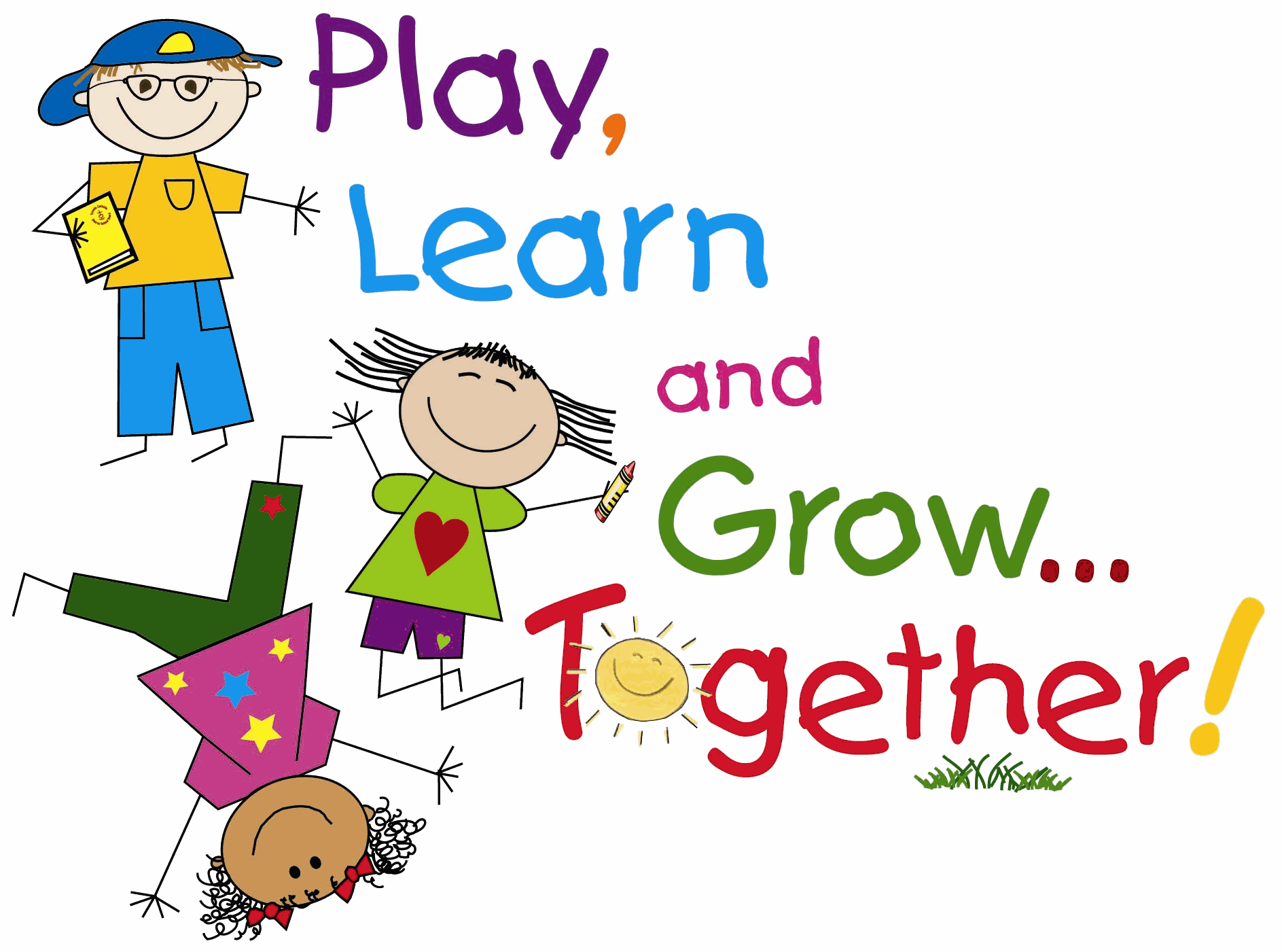 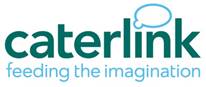